The Blessings of Holiness (Eph. 1:3-4)
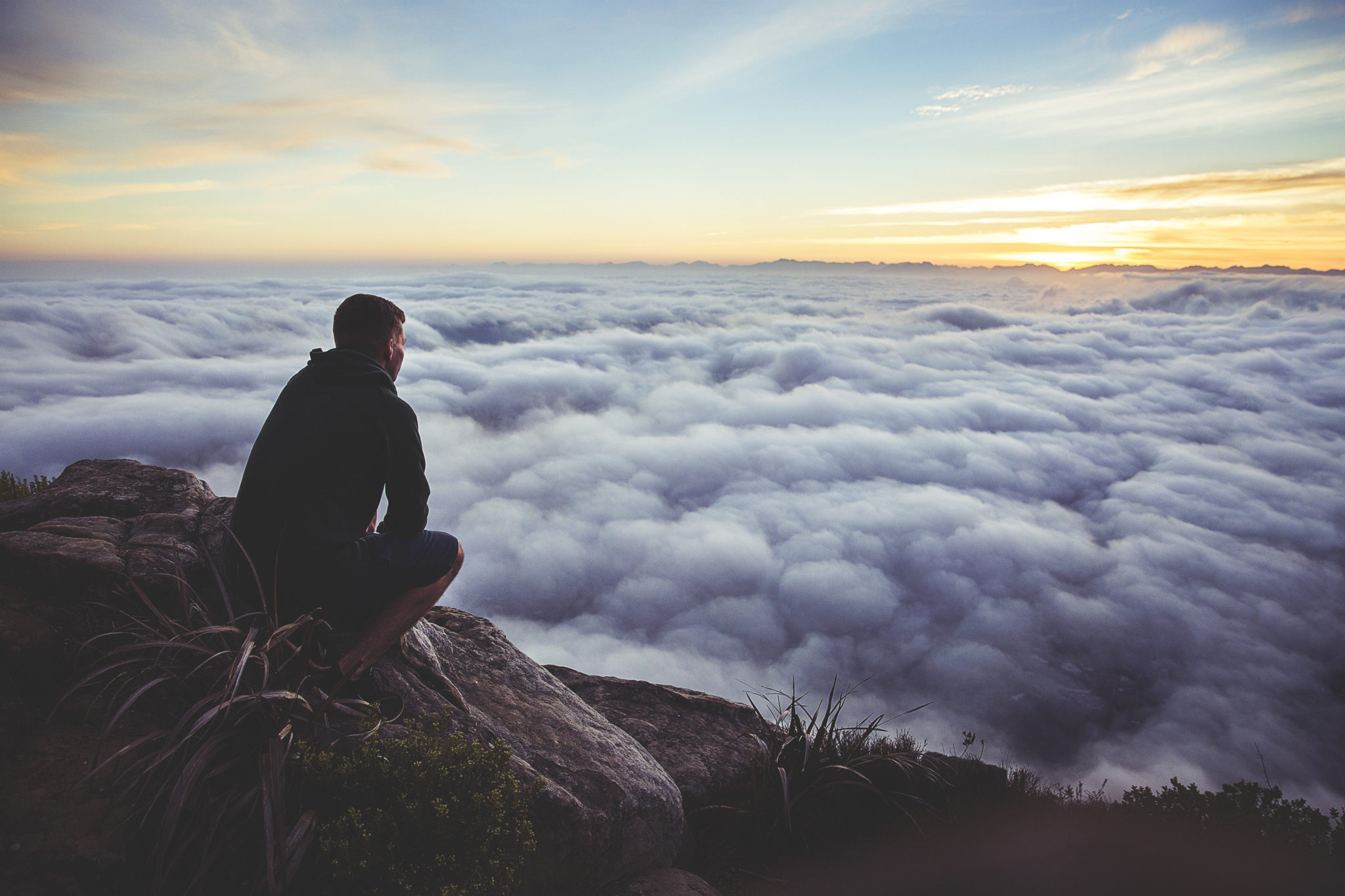 The Blessings of Holiness (Eph. 1:3-4)
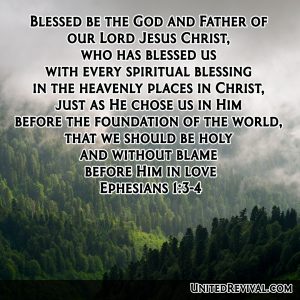 The Blessings of Holiness
Blameless (Eph. 1:4, 7; 5:25-27; 1 Pet. 1:16-25; 3:20-22; 1 Cor. 6:11)
The Blessings of Holiness
Blameless (Eph. 1:4, 7; 5:27; 1 Pet. 1:16-25; 3:20-22; 1 Cor. 6:11)

Love of God is in Us (1 Jn. 2:5; 4:16; 5:2-3; 2 Cor. 5:14; Rom. 8:37-39)
The Blessings of Holiness
Blameless (Eph. 1:4, 7; 5:27; 1 Pet. 1:16-25; 3:20-22; 1 Cor. 6:11)

Love of God is in Us (1 Jn. 2:5; 4:16; 5:2-3; 2 Cor. 5:14; Rom. 8:37-39)

Encouragement of the Bible & Brethren (Rom. 15:4; Heb. 3:13; 10:23-25)
The Blessings of Holiness
Blameless (Eph. 1:4, 7; 5:27; 1 Pet. 1:16-25; 3:20-22; 1 Cor. 6:11)

Love of God is in Us (1 Jn. 2:5; 4:16; 5:2-3; 2 Cor. 5:14; Rom. 8:37-39)

Encouragement of the Bible & Brethren (Rom. 15:4; Heb. 3:13; 10:23-25)

Strength to Overcome the Enemy (Eph. 6:10ff; 2 Cor. 10:3ff; 1 Jn. 4:4; 5:4)
The Blessings of Holiness
Blameless (Eph. 1:4, 7; 5:27; 1 Pet. 1:16-25; 3:20-22; 1 Cor. 6:11)

Love of God is in Us (1 Jn. 2:5; 4:16; 5:2-3; 2 Cor. 5:14; Rom. 8:37-39)

Encouragement of the Bible & Brethren (Rom. 15:4; Heb. 3:13; 10:23-25)

Strength to Overcome the Enemy (Eph. 6:10ff; 2 Cor. 10:3ff; 1 Jn. 4:4; 5:4)

Serving Others (1 Pet. 4:10-11; Phil. 2:17; Heb. 6:10; Gal. 5:13; 6:10)
The Blessings of Holiness
Blameless (Eph. 1:4, 7; 5:27; 1 Pet. 1:16-25; 3:20-22; 1 Cor. 6:11)

Love of God is in Us (1 Jn. 2:5; 4:16; 5:2-3; 2 Cor. 5:14; Rom. 8:37-39)

Encouragement of the Bible & Brethren (Rom. 15:4; Heb. 3:13; 10:23-25)

Strength to Overcome the Enemy (Eph. 6:10ff; 2 Cor. 10:3ff; 1 Jn. 4:4; 5:4)

Serving Others (1 Pet. 4:10-11; Phil. 2:17; Heb. 6:10; Gal. 5:13; 6:10)

Influence of Saving Souls (Matt. 5:13-16; 2 Tim. 2:24-26; Jas. 5:19-20)
The Blessings of Holiness
Blameless (Eph. 1:4, 7; 5:27; 1 Pet. 1:16-25; 3:20-22; 1 Cor. 6:11)

Love of God is in Us (1 Jn. 2:5; 4:16; 5:2-3; 2 Cor. 5:14; Rom. 8:37-39)

Encouragement of the Bible & Brethren (Rom. 15:4; Heb. 3:13; 10:23-25)

Strength to Overcome the Enemy (Eph. 6:10ff; 2 Cor. 10:3ff; 1 Jn. 4:4; 5:4)

Serving Others (1 Pet. 4:10-11; Phil. 2:17; Heb. 6:10; Gal. 5:13; 6:10)

Influence of Saving Souls (Matt. 5:13-16; 2 Tim. 2:24-26; Jas. 5:19-20)

Needs are all Met (2 Pet. 1:3; Phil. 4:19; Heb. 4:14-16; Eph. 3:20-21)
The Blessings of Holiness
Blameless (Eph. 1:4, 7; 5:27; 1 Pet. 1:16-25; 3:20-22; 1 Cor. 6:11)

Love of God is in Us (1 Jn. 2:5; 4:16; 5:2-3; 2 Cor. 5:14; Rom. 8:37-39)

Encouragement of the Bible & Brethren (Rom. 15:4; Heb. 3:13; 10:23-25)

Strength to Overcome the Enemy (Eph. 6:10ff; 2 Cor. 10:3ff; 1 Jn. 4:4; 5:4)

Serving Others (1 Pet. 4:10-11; Phil. 2:17; Heb. 6:10; Gal. 5:13; 6:10)

Influence of Saving Souls (Matt. 5:13-16; 2 Tim. 2:24-26; Jas. 5:19-20)

Needs are all Met (2 Pet. 1:3; Phil. 4:19; Heb. 4:14-16; Eph. 3:20-21)

Guidance for Life’s Critical Decisions (Pr. 3:5-7; 6:20-22; 13:20; 18:22)
The Blessings of Holiness
Blameless (Eph. 1:4, 7; 5:27; 1 Pet. 1:16-25; 3:20-22; 1 Cor. 6:11)

Love of God is in Us (1 Jn. 2:5; 4:16; 5:2-3; 2 Cor. 5:14; Rom. 8:37-39)

Encouragement of the Bible & Brethren (Rom. 15:4; Heb. 3:13; 10:23-25)

Strength to Overcome the Enemy (Eph. 6:10ff; 2 Cor. 10:3ff; 1 Jn. 4:4; 5:4)

Serving Others (1 Pet. 4:10-11; Phil. 2:17; Heb. 6:10; Gal. 5:13; 6:10)

Influence of Saving Souls (Matt. 5:13-16; 2 Tim. 2:24-26; Jas. 5:19-20)

Needs are all Met (2 Pet. 1:3; Phil. 4:19; Heb. 4:14-16; Eph. 3:20-21)

Guidance for Life’s Critical Decisions (Pr. 3:5-7; 6:20-22; 13:20; 18:22)

Safety & Security in Heaven (1 Pet. 1:3ff; 2 Tim. 4:18; Rev. 21:25-27)